第             单元   不等式
二
2.1    不等式的基本性质
不等式的基本性质
巩固练习
布置作业
归纳小结
新知探究
例题解析
复习引入
复习引入
对于两个任意的实数a和b，有：
a-b＞0⇔a＞b
a-b=0⇔a=b
a-b＜0⇔a＜b
比较两个实数的大小，只需要考察它们的差即可
新知探究
▶不等式的基本性质
（一）传递性：a＞b,b＞c⟹______
（二）可加性：a＞b⟹ a +c ___b+c
（三）可乘性：a＞b,c＞0⟹ ac___bc
              a＞b,c＜0⟹ ac___bc
a＞c
＞
＞
＜
新知探究
证明：
（传递性）∵a＞b，b＞c，
∴a-b＞0，b-c＞0.
∵(a-b)+(b-c)＞0，
即 a-c＞0，
∴a＞c.
新知探究
证明：
（可加性）∵a＞b，
∴a-b＞0.
从而 (a+c)-(b+c)
          =a+c-b-c
          =a-b＞0，
即  a+c＞b+c，
    ∴a＞c.
新知探究
证明：
（可乘性）∵a＞b ，
∴a-b＞0.
当c＞0时，(a-b)c＞0,ab-bc＞0，
∴ab＞bc，
当c＜0时，(a-b)c＜0,ab-bc＜0，
∴ab＜bc.
典型例题
例1 用符号“<”或“>”填空，并说出应用了不等式的哪条性质.
(1)若a＞b,则a-3___b-3
(2)若a＞b,则6a___6b
(3)若a＜b,则-4a___-4b
(4)若a＜b,则5-2a___5-2b
典型例题
解：
(1)a-3＞b-3,应用性质2；
(2)6a＞6b,应用性质3；
(3)-4a＞-4b,应用性质3；
(4)5-2a＜5-2b,应用性质2与性质3.
典型例题
例2
(1)  (4)
上述命题正确的是              。
典型例题
A
例3
典型例题
例4 用符号“<”或“>”填空，并说出应用了不等式的哪条性质．
>
(1)若a＞b,则a+3____b+1；
(2)若a＞b,则a-2____b-3；
(3)若a＞b＞0,c＞0,
       则(c+4)a____(c+1)b；
(4)若x+1＞4,则x____3；
(5)若x-1＜7,则x____8.
>
>
>
<
巩固练习
练一练
A
C
巩固练习
D
巩固练习
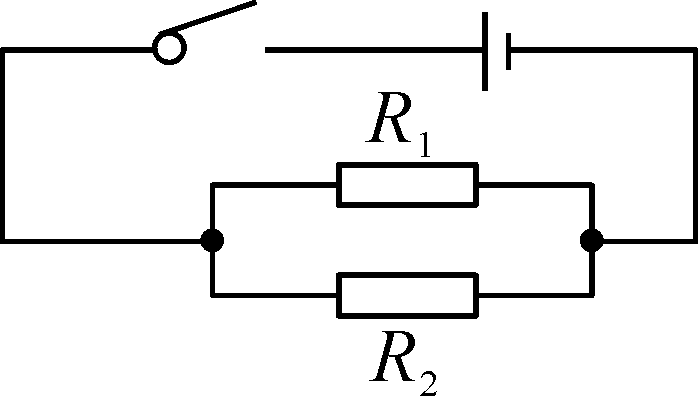 巩固练习
巩固练习
巩固练习
巩固练习
巩固练习
学习了哪些内容？
重点和难点各是什么？
归纳小结
采用了怎样的学习方法？
你是如何进行学习的？
你的学习效果如何？
归纳小结
题型方法梳理
知识梳理
不等式的基本性质
不等式基本性质的应用
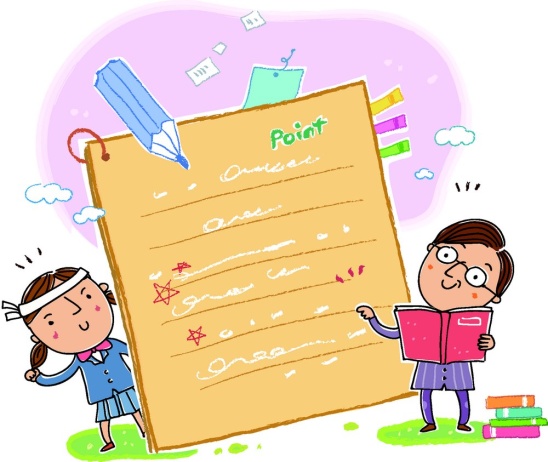 作
业
教材章节2.1
阅读
书写
思考
寻找生活中不等式基本性质的应用
教材习题一A组3，4，B组
布置作业
拓展延伸
延伸探究（选做）
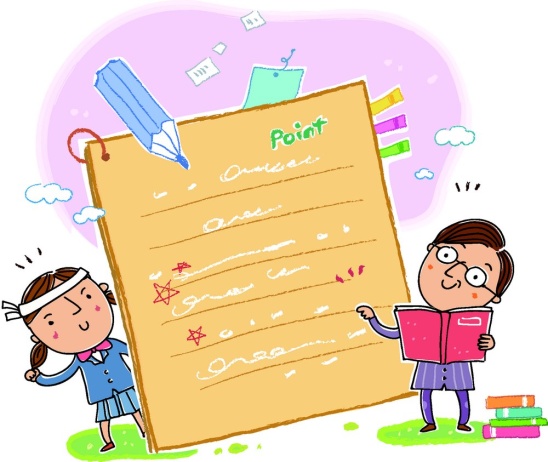 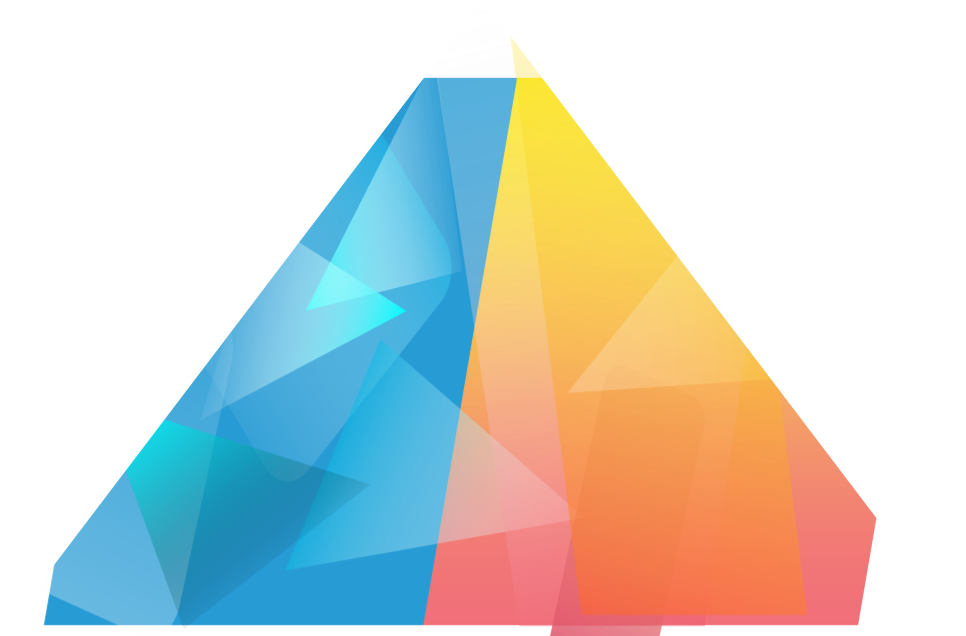 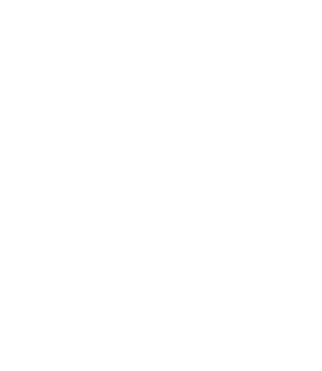 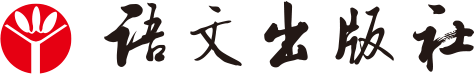 Thanks